Practice Quiz
When you contract your Gastrocnemius –Calf Muscle, which bone would be considered the insertion point for the insertion tendon?
Talus
Tibia
Calcaneus
Fibula
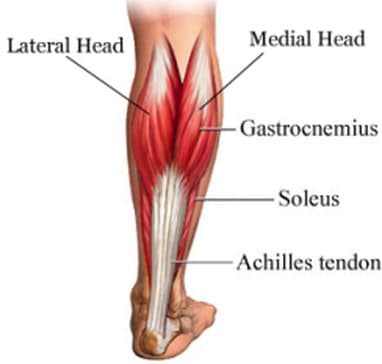 Answer : C
2. For the Biceps Brachii shown here, the ORIGIN tendon is attached onto the…
Scapula		C) Ulna
Clavicle		D) Radius
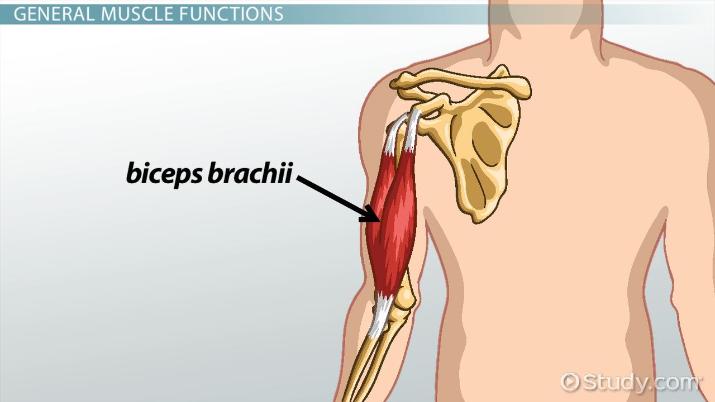 ANSWER : A
3. Give THREE different names for 
The specific type of Muscle
Tissue shown here
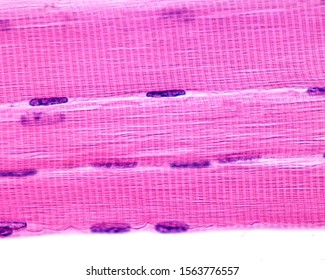 SKELETAL Muscle Tissue
VOLUNTARY Muscle Tissue
STRIATED Muscle Tissue
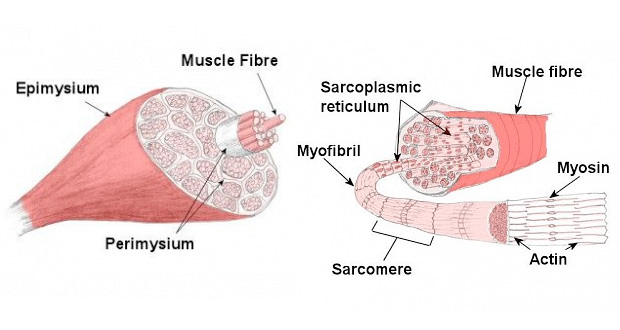 4. Place these structures in order from LARGEST structure to SMALLEST:
A) Myofibril
B) Myofilament (MYOSIN)
C) Muscle Body
D) Muscle Bundle (Fascicle)
E) Muscle Fiber
F) Myofilament (ACTIN)
ANSWER : C D  E  A  B  F
5 For FLEXION at the elbow, what muscle below would be considered the PRIME MOVER (main muscle responsible)?
Deltoid – Shoulder Muscle
Triceps Brachii
Tibialis Anterior
Biceps Brachii
Sternocleidomastoids
Answer = D
6 & 7 - KNOW YOUR FASCIA
A = PERIMYSIUM
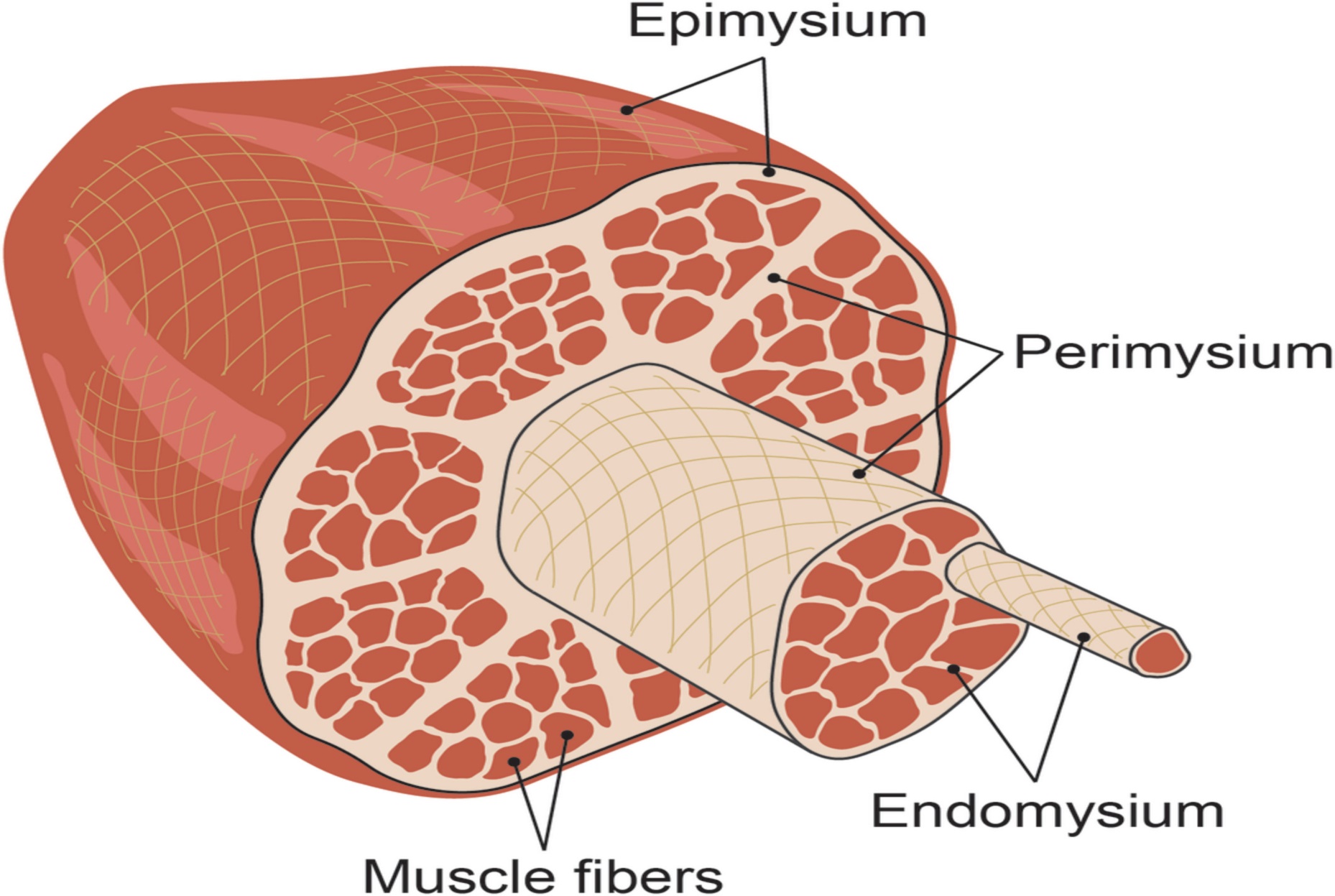 A
B
B= ENDOMYSIUM
5. WHICH STRUCTURE BELOW IS THE SMALLEST/THINNEST STRUCTURE?
MYOSINB) MYOFIBRILC) FASCICLED) ACTINE) MUSCLE FIBER
D - ACTIN
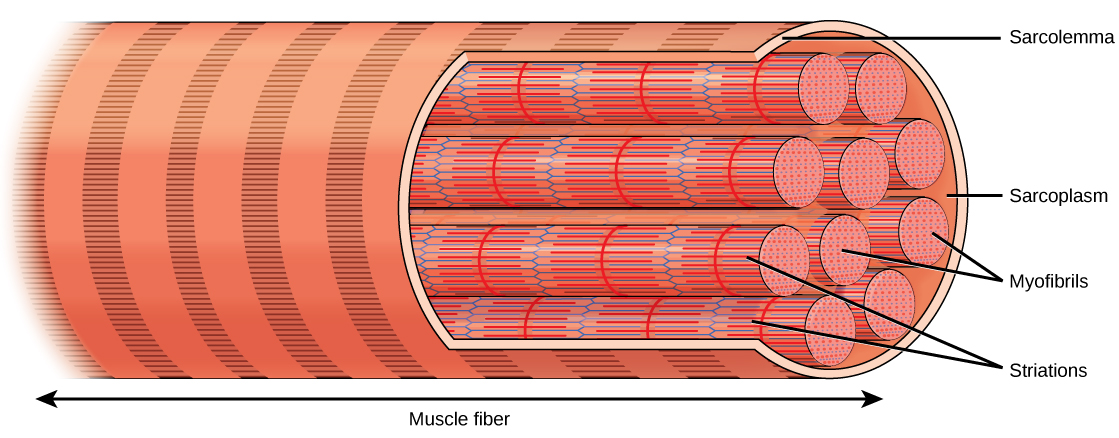 MUSCLE CELL
Sarcomere Practice Quiz
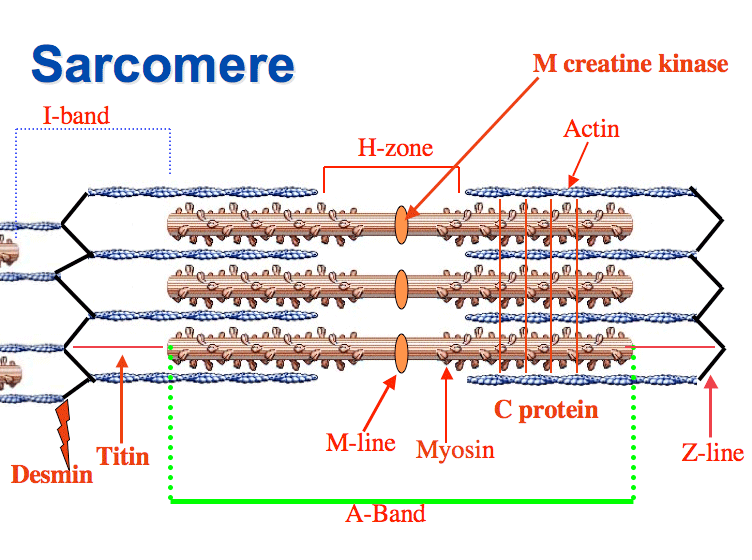 #5 - Region
#6 - Region
#4 - Myofilament
#7 - Anchroing
#1 - Myofilament
#3 - Structure
#2 – Region
ANSWERS
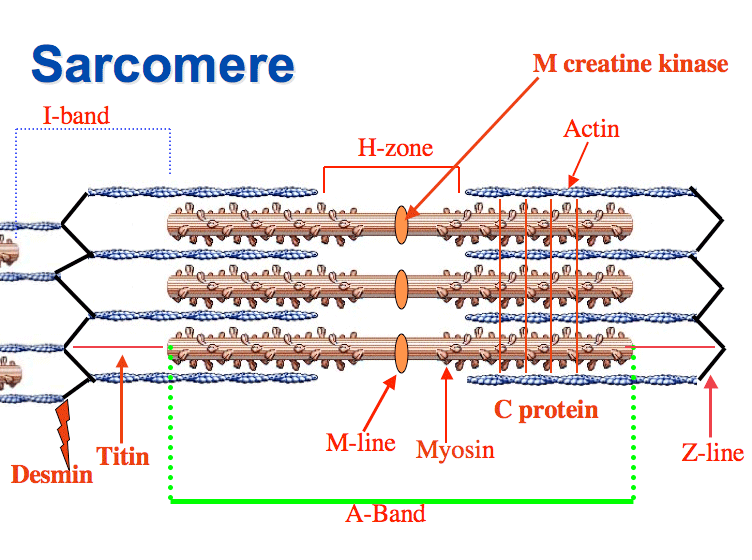 #1 – MYOSIN
#2 – A-Band
#3 – Z- Line
#4 – Actin
#5 – I- Band
#6 -  H-Zone